Приложение №1 к письму ООО «ПТПС»  Исх№163ж от 18.07.2017г
ФОТО отгрузки Блоков КИПиА (2 шт)
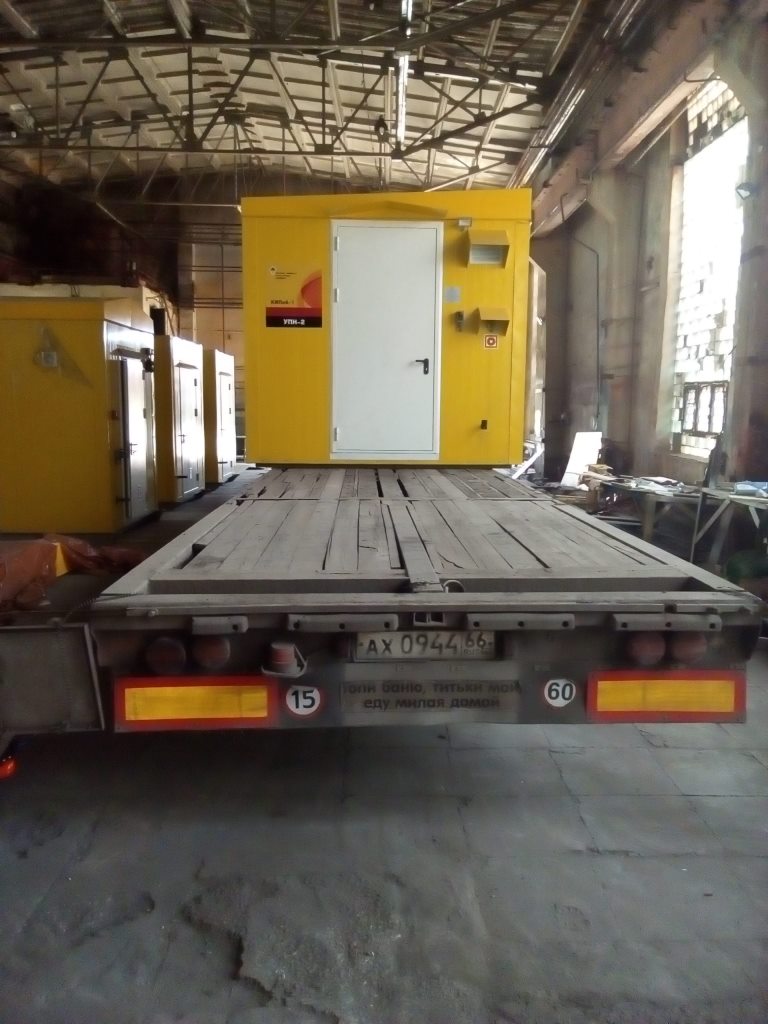 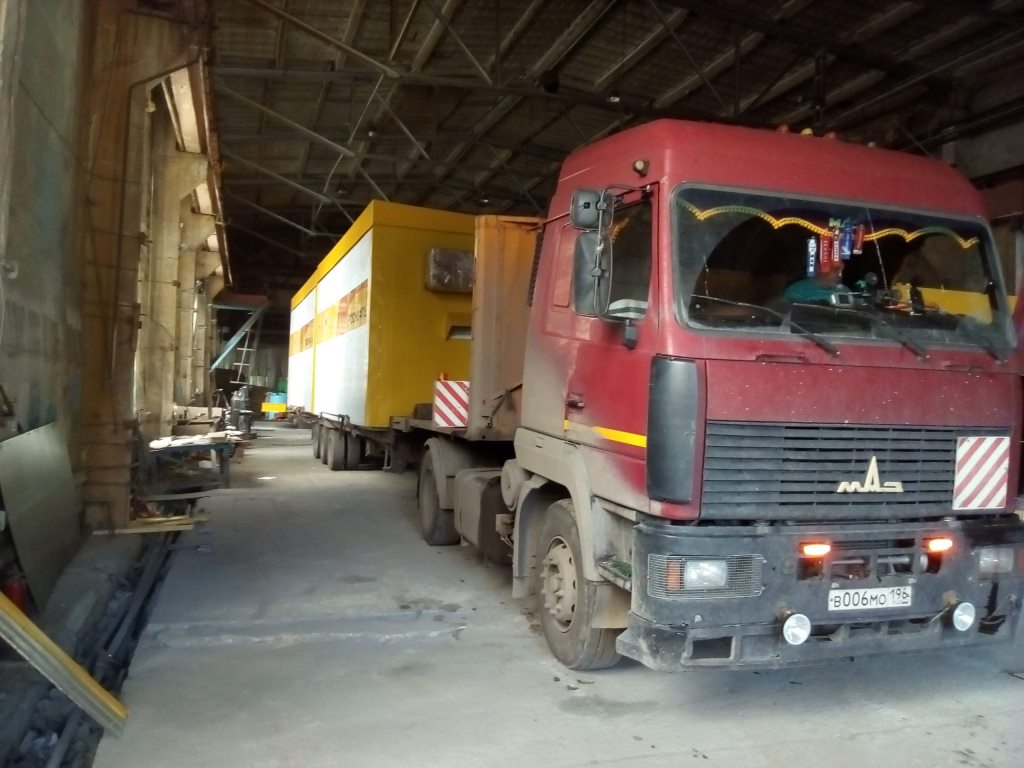 Приложение №1 к письму ООО «ПТПС»  Исх№163ж от 18.07.2017г
ФОТО отгрузки Блоков КИПиА (2 шт)
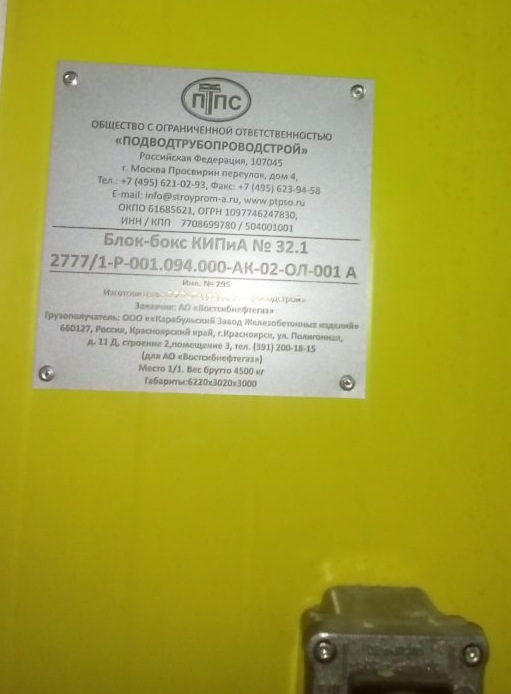 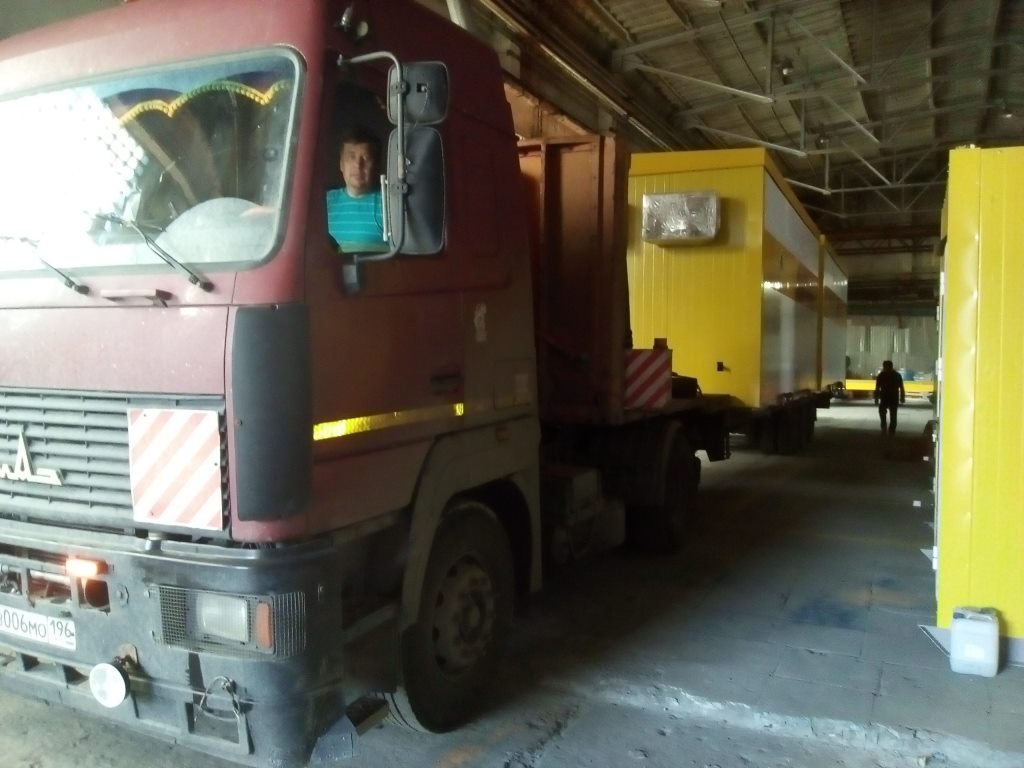 Приложение №1 к письму ООО «ПТПС»  Исх№163ж от 18.07.2017г
ФОТО отгрузки Блоков КИПиА (2 шт)
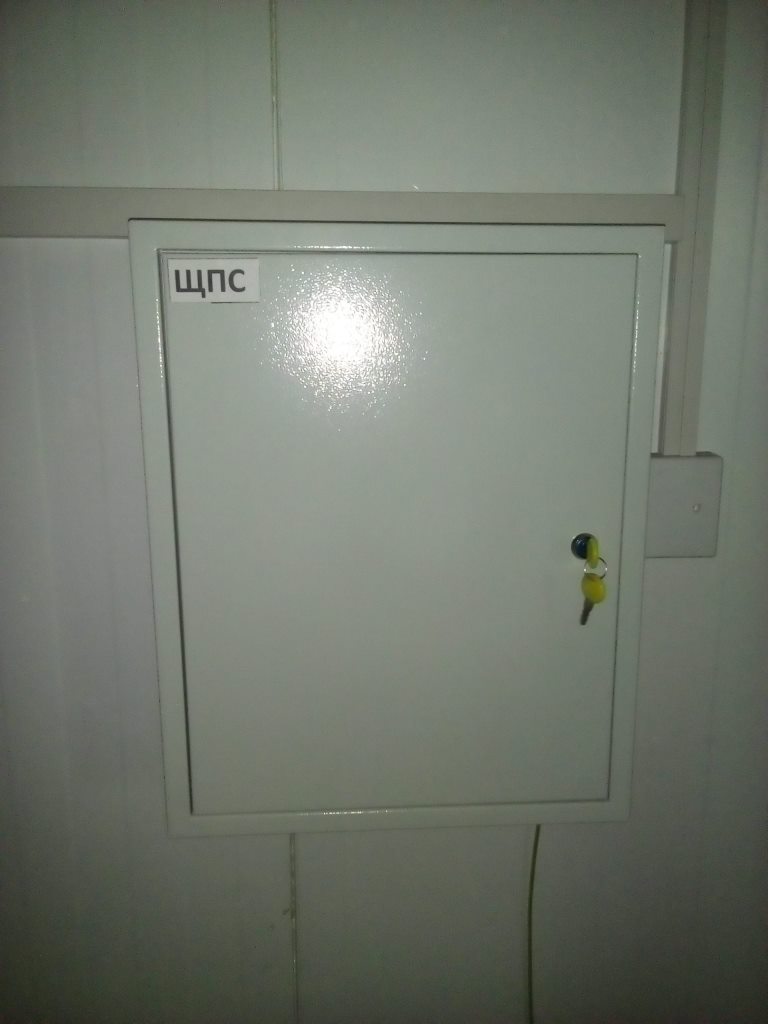 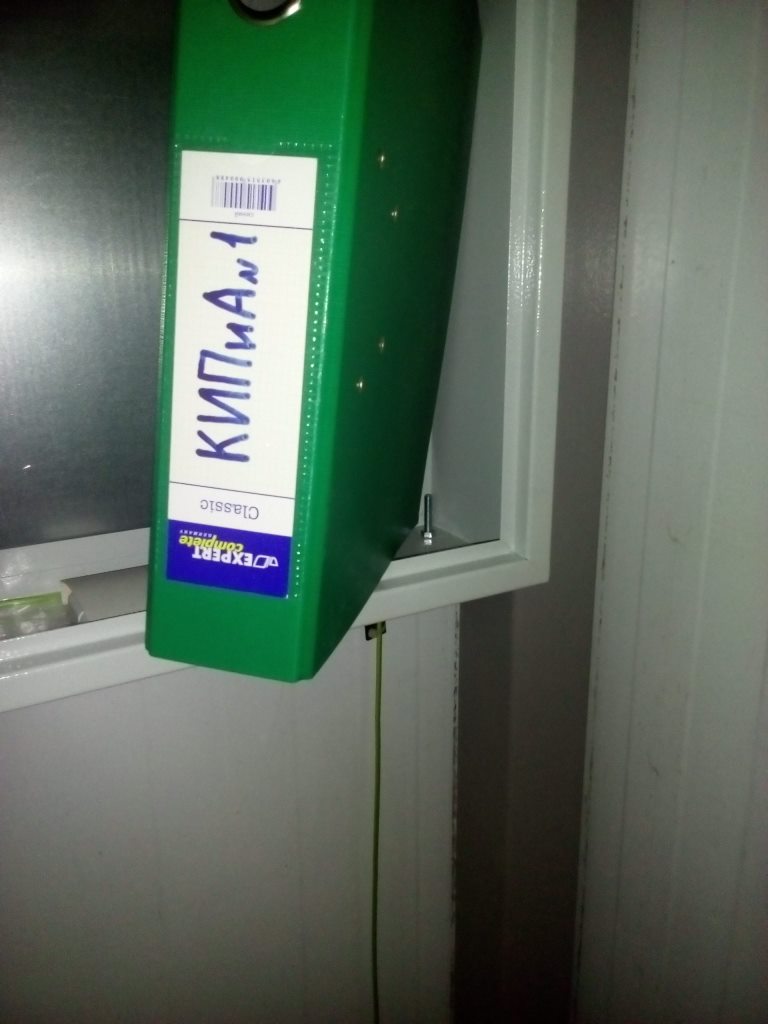 Место нахождения документов в блоках (в щитах ЩПС)